Internationalisation in Educational Research: Main topics and tools. The Case of Organizing an International Symposium
Edwin Keiner
Faculty of Education 
Free University of Bozen-Bolzano
edwin.keiner@unibz.it

Summer School, Milano, 7 – 8 luglio 2017, 
UNIVERSITÀ CATTOLICA DEL SACRO CUORE
UNIVERSITÀ DEGLI STUDI DI MILANO-BICOCCA
1. Research Cultures, Theoretical Background, Concepts
2. Paradoxes and Ambivalences of Educational Research3. In between and beyond – a cartoon
Research Cultures (Wagner & Wittrock 1991):
Nation states and the modern research university;
Less & more state driven societies (USA, UK / RF, DE, IT);
Research cultures and traditions (social sciences)
		a) pragmatically specializing professions (USA, UK)
		b) comprehensive social science (RF)
		c) formalized disciplinary discourses (DE)


Saxonic: 		How do you operationalise it? (US)					How do you document it? (UK)Teutonic:	How can you trace this back to / deduce it from basic principles?Gallic: 		Is it possible to say this in good French? [Italian?]
Nipponic: 	Who is your master? (Galtung 1981)
1. Research Cultures, Theoretical Background, Concepts
2. Paradoxes and Ambivalences of Educational Research3. In between and beyond – a cartoon
What counts as Educational Research?Language: Concepts and Distinctions

Education – Instruction – Bildung (obrazovanie, oswiata)
Pedagogik – Onderwijskunde – Pedagogische Wetenschapen, 
Scienze della formazione, science de l’éducation, 
Science of education, educational studies, educational research, education research
Didaktik, didactics, didattica
Education as an academic/intellectual discipline – Education in the context of teacher education/training (composit area of studies)

I.E.: „International“ does not only mean „Englishspeaking“
1. Research Cultures, Theoretical Background, Concepts
2. Paradoxes and Ambivalences of Educational Research
3. In between and beyond – a cartoon
Theoretical background: systems theory:
Academic disciplines represent the primary units of internal differentiation of the modern scientific system.
They consist of largely self-regulating and self-reprodu-cing networks of communication. 
The specific mode of communication in science – analogous to payment in the economic system – is publication. 
Specialised journals are the media of publication par excellence.
Via “payment” analogies to economic theories (knowledge economy; knowledge as commodity, knowledge capitalism)

1. Research Cultures, Theoretical Background, Concepts
2. Paradoxes and Ambivalences of Educational Research3. In between and beyond – a cartoon
A) Paradoxes and Ambivalences of (Educational)Research:

Publish and/or perish (survival, production)
Cooperation and/or competition? (strategy, management)
Networking and/or Individualising (communication, cultures)
knowledge as commodity and/or a public good (value, ethics)
Advice and/or autonomy (hierarchy, coaching)


B) Some suggestions/recipies regarding
Attending international conferences
Publishing in international journals
Organising international symposia

 crosstabulation (very German )
1. Research Cultures, Theoretical Background, Concepts
2. Paradoxes and Ambivalences of Educational Research3. In between and beyond – a cartoon
(1) Publish and/or perish (survival, production)

Attending international conferences
Do not attend the conference without presenting a paper;
Raise questions/comments as early as possible;
Talk to information multipliers;
Have a significant card available.

Publishing in international journals
Do not wait until you are asked to publish;
try to get an editor/board member‘s support;
never send the paper to a journal you do not read/know;
publish your own conference/symposium's results and think about the timelines.

Organising international symposia
Consider the hierarchy of formats;
Plan the symposium from the end/outcome;
Place at least one full contribution of yourself;
care of the authors sequence when presenting together;
define (and control) a comprehensive programme, which ends with open questions.
1. Research Cultures, Theoretical Background, Concepts
2. Paradoxes and Ambivalences of Educational Research3. In between and beyond – a cartoon
(2) Cooperation and/or competition? (strategy, management)

Attending international conferences
Be proactive (to be first) and supportive (to be on the list);
Don’t promise too much in order to not become a servant;
Be prepared to present your research project, but not too much detailed;
Create/administer an address book with comments.

Publishing in international journals
Define different roles, rights and obligations very early and in written form;
Do not accept formal hierarchies as a criterion;
After the decision to publish work speedy and targeted;
Make sure that all get the same data and information.

Organising international symposia
Reciprocity: give others the same support you got;
Make clear what you expect and what you are willing to invest;
Insist on written communication; use the CC:-function;
Consider and respect different research cultures.
1. Research Cultures, Theoretical Background, Concepts
2. Paradoxes and Ambivalences of Educational Research3. In between and beyond – a cartoon
(3) Networking and/or Individualising (communication, cultures)

Attending international conferences
Observe different research and communication cultures;
Avoid extensive conference jumping;
Investigate on structure and content of former conferences;
Contribute to networks in order to become part of the structure;
Present your paper as a special, valuable contribution to the field.

Publishing in international journals
Mix different nations/languages;
Take diversity as a productive resource;
Give individuals or a supporting network a grateful footnote;
Keep in mind of network members as possible co-applicants for funds.

Organising international symposia
Take the network as a resource also in financial respects;
Compose a symposium not only as a network’s closed shop;
Keep control over the outcome of a symposium and participate in planning the next one;
Decide in which areas you want to become a leading figure and in which one a participant.
1. Research Cultures, Theoretical Background, Concepts
2. Paradoxes and Ambivalences of Educational Research3. In between and beyond – a cartoon
(4) knowledge as commodity and/or a public good (value, ethics)

Attending international conferences
Be ready to sell your competence (every value corresponds a price);
Make clear that you know about the limitations of your research;
Show that you know and have a critical perspective regarding other approaches;
Do not miss to attend the social events.

Publishing in international journals
Find a reputational publisher or journal and invest in reading before you send in;
Write to/know the evaluation criteria and the journal’s policy;
Send your paper to a scholar (you probably know) who is familiar with the journal;
Be aware of the timespan of sending in your paper and getting a decision.

Organising international symposia
Your investment should pay off; define the direction before the symposium;
Organise a social/cultural event (future connections and memory effect);
Make the importance of your symposium/theme visible to the public;
Use names and institutional affiliations of scholars as a reputational resource.
1. Research Cultures, Theoretical Background, Concepts
2. Paradoxes and Ambivalences of Educational Research3. In between and beyond – a cartoon
(5) Advice and/or autonomy (hierarchy, coaching)

Attending international conferences
Do not represent your supervisor, but also do not argue too critical;
Do not follow every advice, but reflect ex post about your experiences with your supervisor;
Be aware about your supervisor’s networks and try to use them independently.

Publishing in international journals
When publishing with your supervisor, think about including a third scholar;
Split themes in different papers;
Define the sequence of authorship based on work and ideas invested, not on hierarchy;
Use international communication as support for your autonomy.

Organising international symposia
Pay attention that your name appears on the right place;
Place your supervisor in the program on a formally prominent place (Intro or Closing), but not in a place prominent by content!
Consider the interests of other participants and your supervisor in exploiting the symposium;
Never just organise a symposium or conference without presenting a paper.
1. Research Cultures, Theoretical Background, Concepts
2. Paradoxes and Ambivalences of Educational Research3. In between and beyond – a cartoon
If “scholarly literature and educational research knowledge more and more get the character of a commodity instead of a public good, we more and more have to critically accept the Janus-headed character of the ‘free’ market. 
We therefore suggest to teach and to coach students and researchers to use clever, hybrid strategies of research production, to disenchant the ‘scientific’ ideals, to learn to walk on the edge between the market according to which you have to sell yourself, and the scholarly and public responsibility according which you draw your professional ethics and identity from.” (Karlics & Keiner 2017) 

We, therefore, additionally should 
cultivate our analytical and critical distance, 
reflect levels and meta-levels, 
defend questions against rash answers,
take international and intercultural diversity  as a productive resource, 

and never be caught in the trap of the “two stupid chicken”
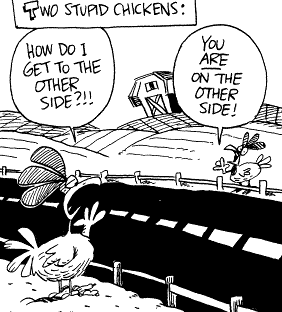 http://www.numericana.com/answer/humor.htm
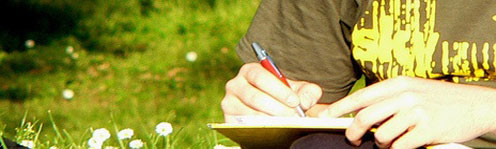 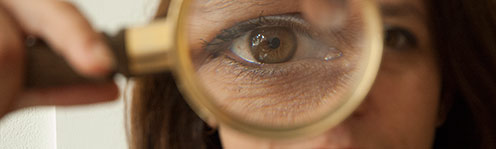 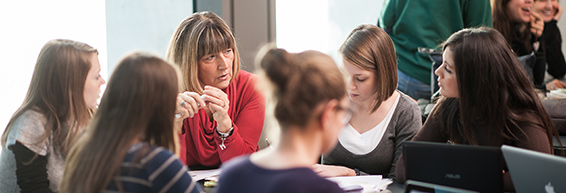 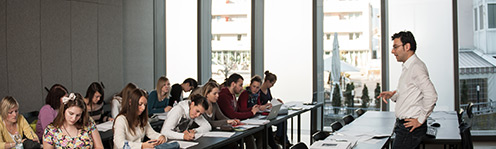 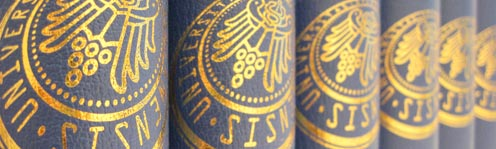 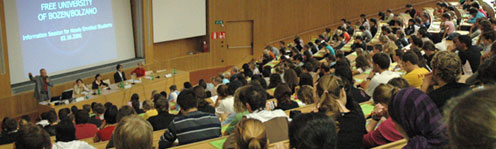 Thank you for your patience and
 			     attention!

edwin.keiner@unibz.it
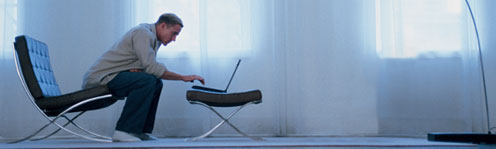 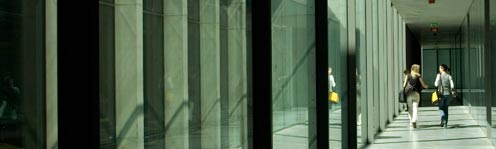